CryptographyCS 555
Week 10: 
RSA
Attacks on Plain RSA
Discrete Log/DDH
Readings: Katz and Lindell Chapter 8.2-8.3,11.5.1
1
Spring 2021
Recap
2
CS 555: Week 10: Topic 1Finding Prime Numbers, RSA
3
Recap
4
RSA Key-Generation
5
Bertrand’s Postulate
Can we do this in polynomial time?
6
Bertrand’s Postulate
7
isPrime(p): Miller-Rabin Test
8
The “Almost” Miller-Rabin Test
9
The “Almost” Miller-Rabin Test
Need a bit of extra work to handle Carmichael numbers (see textbook).
10
Miller-Rabin Primality Test
11
Miller-Rabin Primality Test
12
Miller-Rabin Primality Test
13
Miller-Rabin Primality Test
14
Miller-Rabin Primality Test
15
Miller-Rabin Primality Test
One of these factors must be 0 (mod N)
16
Miller-Rabin Primality Test
One of the factors must be 0 (mod N)
17
Miller-Rabin Primality Test
Claim: If N is composite then at most ¼ choices of random value a in [2,n-1] will pass the test
18
Miller-Rabin Primality Test
19
Back to RSA Key-Generation
20
Back to RSA Key-Generation
21
Be Careful Where You Get Your “Random Bits!”
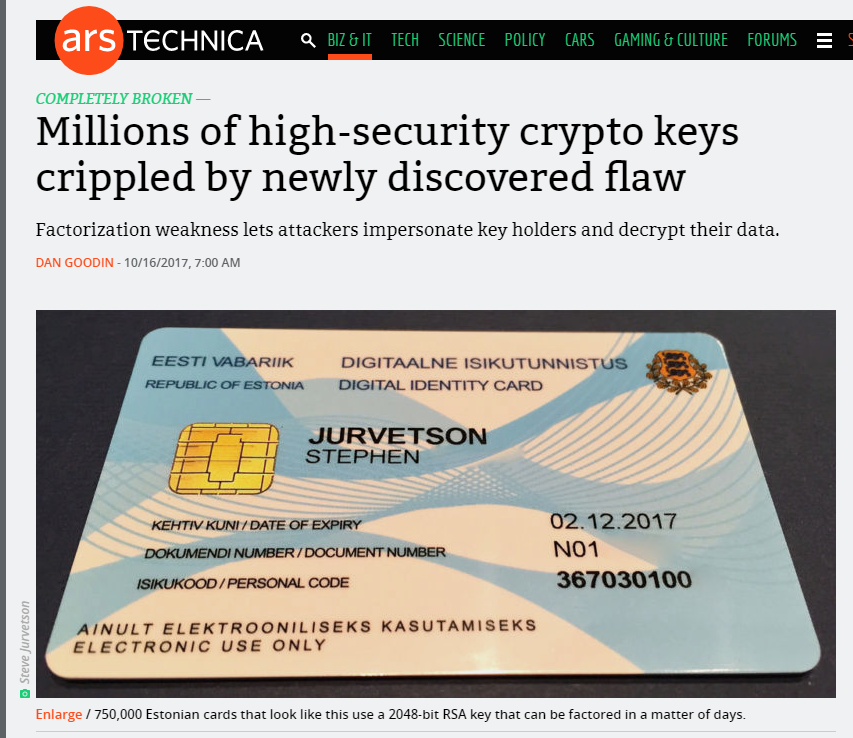 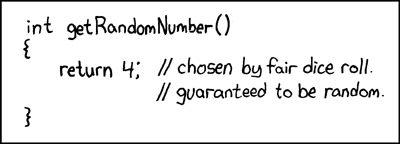 RSA Keys Generated with weak PRG
Implementation Flaw
Unfortunately Commonplace
Resulting Keys are Vulnerable
Sophisticated Attack
Coppersmith’s Method
22
The Return of Coppersmith's Attack: Practical Factorization of Widely Used RSA Moduli (CCS 2017)
(Plain) RSA Encryption
23
(Plain) RSA Decryption
24
Chinese Remainder Theorem
25
RSA Decryption
26
Plain RSA (Summary)
27
Factoring Assumption
Let GenModulus(1n) be a randomized algorithm that outputs (N=pq,p,q) where p and q are n-bit primes (except with negligible probability negl(n)).

Experiment FACTORA,n
(N=pq,p,q)  GenModulus(1n) 
Attacker A is given N as input
Attacker A outputs p’ > 1 and q’ > 1
Attacker A wins if N=p’q’.
28
Factoring Assumption
Necessary for security of RSA. 
Not known to be sufficient.
29
RSA-Inversion Assumption
30
RSA-Assumption
Plain RSA Encryption behaves like a one-way function
Attacker cannot invert encryption of random message
31
Discussion of RSA-Assumption
Plain RSA Encryption behaves like a one-way-function

Decryption key is a “trapdoor” which allows us to invert the OWF

RSA-Assumption  OWFs exist
32
Recap
33
Mathematica Demo
https://www.cs.purdue.edu/homes/jblocki/courses/555_Spring17/slides/Lecture24Demo.nb 

http://develop.wolframcloud.com/app/ 

Note: Online version of mathematica available at https://sandbox.open.wolframcloud.com  (reduced functionality, but can be used to solve homework bonus problems)
34
(Toy) RSA Implementation in Mathematica
(* Random Seed 123456 is not secure, but it allows us to repeat the experiment *)
	SeedRandom[123456]
(* Step 1: Generate primes for an RSA key *)
	p = RandomPrime[{10^1000, 10^1050}];
	q = RandomPrime[{10^1000, 10^1050}];
	NN = p q;   (*Symbol N is protected in mathematica *)
	phi = (p - 1) (q - 1);
https://www.cs.purdue.edu/homes/jblocki/courses/555_Spring17/slides/Lecture24Demo.nb
35
(Toy) RSA Implementation in Mathematica
(* Step 1.A: Find e *)
	GCD[phi,7]
Output: 7
 (* GCD[phi,7] is not 1, so he have to try a different value of e *)
	GCD[phi,3]
Output: 1
(* We can set e=3 *)
	e=3;
https://www.cs.purdue.edu/homes/jblocki/courses/555_Spring17/slides/Lecture24Demo.nb
36
(Toy) RSA Implementation in Mathematica
(* Step 1.B find d s.t. ed = 1 mod N by using the extended GCD algorithm *)
(* Mathematica is clever enough to do this automatically *)
	Solve[e x == 1, Modulus->phi]
Output: 
 {{x->36469680590663028301700626132883867272718728905205088...
…………………………………………………………………………………………………………
 394069421778610209425624440980084481398131}}
(* We can now set d = x *) 
	d=364696805…. 8131;
37
(Toy) RSA Implementation in Mathematica
38
(Toy) RSA Implementation in Mathematica
39
RSA Implementation in Mathematica
(* Encrypt a larger message, c= m^e mod N *)
	 SeedRandom[1234567];
	m2= RandomInteger[{10^1500,10^1501}];
            c=PowerMod[m2,e,NN]
Output:   405215834903772786……… 388068292685976133

(* Does it Decrypt Properly? *)
	 PowerMod[c,d, NN]-m2
Output: 0
(* Yes! *)
40
CS 555: Week 10: Topic 2Attacks on Plain RSA
41
(Plain) RSA Discussion
We have not introduced security models like CPA-Security or CCA-security for Public Key Cryptosystems

However, notice that (Plain) RSA Encryption is stateless and deterministic.
Plain RSA is not secure against chosen-plaintext attacks
As we will see Plain RSA is also highly vulnerable to chosen-ciphertext attacks
42
(Plain) RSA Discussion
43
Chosen Ciphertext Attack on Plain RSA
44
More Weaknesses: Plain RSA with small e
45
More Weaknesses: Plain RSA with small e
46
D. Coppersmith (1996). "Finding a Small Root of a Univariate Modular Equation".
More Weaknesses: Plain RSA with small e
47
D. Coppersmith (1996). "Finding a Small Root of a Bivariate Integer Equation; Factoring with high bits known"
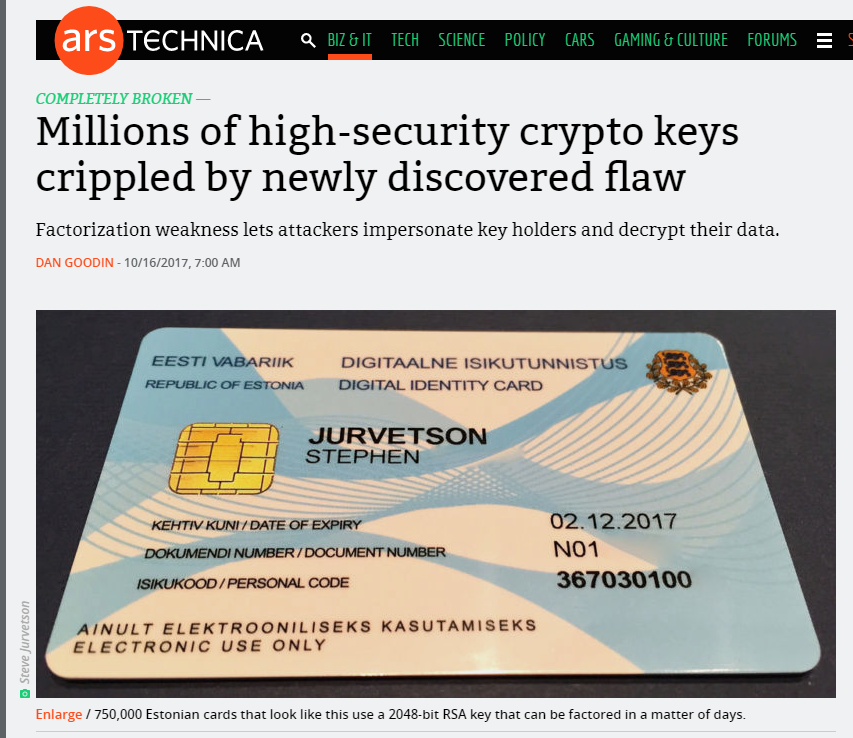 48
The Return of Coppersmith's Attack: Practical Factorization of Widely Used RSA Moduli (CCS 2017)
RSA-Assumption
49
(Plain) RSA Discussion
However, notice that (Plain) RSA Encryption is stateless and deterministic.
Plain RSA is not secure against chosen-plaintext attacks

In a public key setting the attacker does have access to an encryption oracle

Encrypted messages with low entropy are vulnerable to a brute-force attack.
50
Chinese Remainder Theorem
51
A Side Channel Attack on RSA with CRT
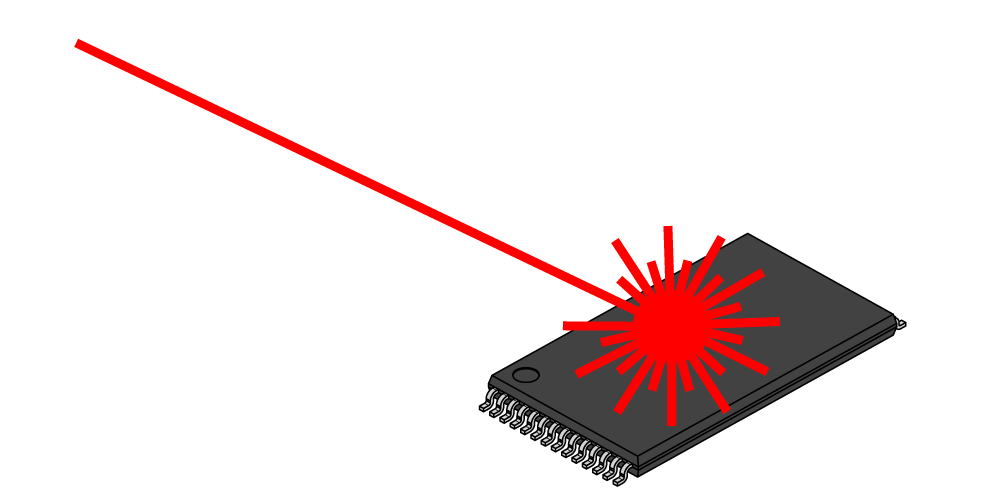 52
Recovering Encrypted Message faster than Brute-Force
53
Recovering Encrypted Message faster than Brute-Force
54
Recovering Encrypted Message faster than Brute-Force
55
Recovering Encrypted Message faster than Brute-Force
56
Fixes for Plain RSA
57
Recap and Announcements
Plain RSA
Primality Tests and Key Generation
Encryption/Decryption
Factoring/RSA-Inversion
Attacks on Plain RSA
Fixes: RSA-OAEP, Key-Exchange + Authenticated Encryption (more coming)
Announcements
Quiz 4 released today (Due: Saturday (3/27) at 11:30PM on Brightspace)
Homework 4 released (Due: April 8th at 11:59 PM on Gradescope)
Q4: Programming Assignment
Q2: Programming Assignment or Written Solution (You pick!)
58
CS 555: Week 10: Topic 3Discrete Log + DDH Assumption
59
(Recap) Finite Groups
60
Finite Abelian Groups (Examples)
61
Cyclic Group
62
Finite Abelian Groups (Examples)
63
Discrete Log Experiment DLogA,G(n)
64
Diffie-Hellman Problems
65
Secure key-agreement with DDH
66
Can we find a cyclic group where DDH holds?
67
Can we find a cyclic group where DDH holds?
68
Can we find a cyclic group where DDH holds?
69
Can we find a cyclic group where DDH holds?
70
Elliptic Curve Example
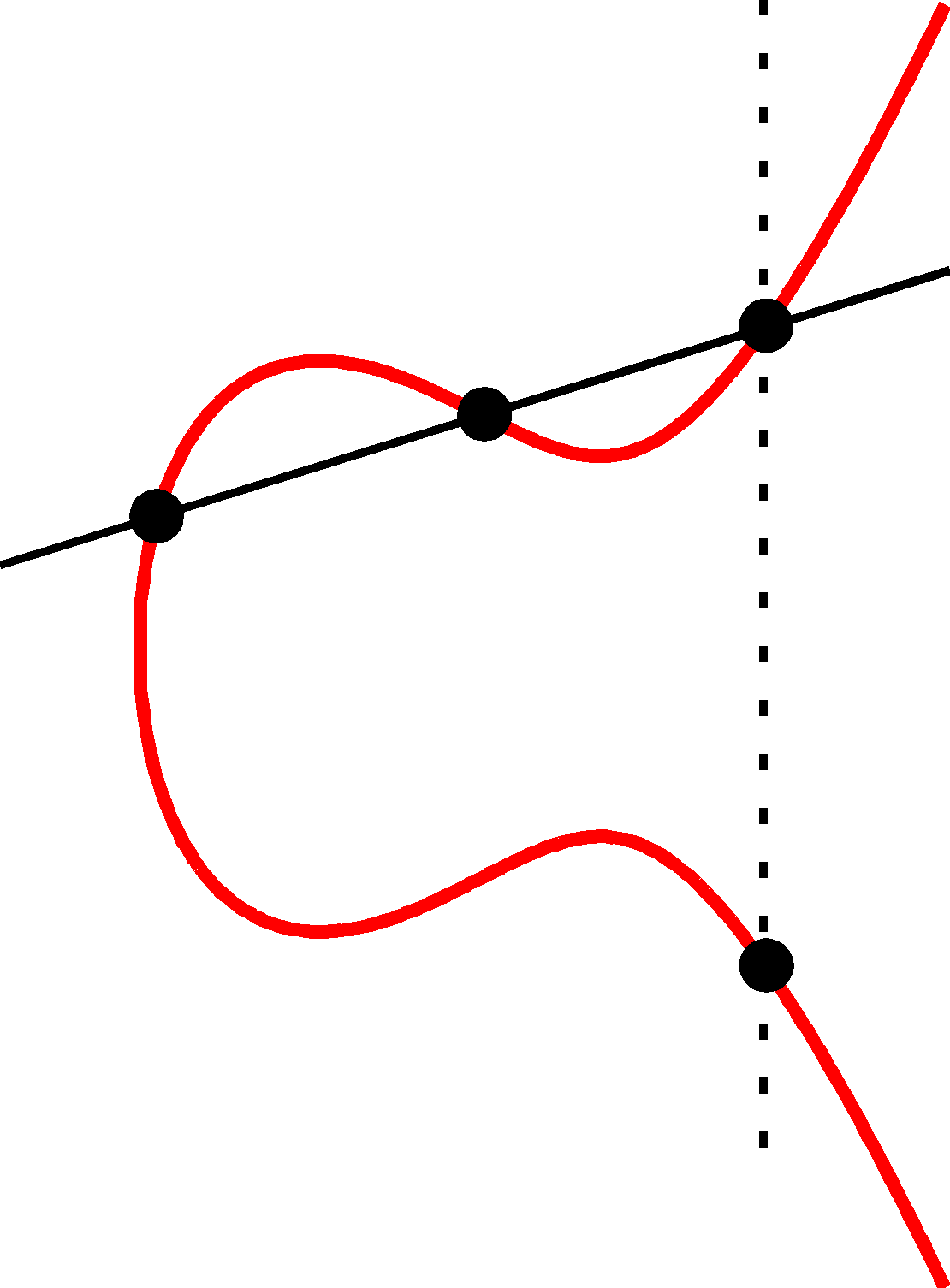 (x3,y3)
71
Elliptic Curve Example
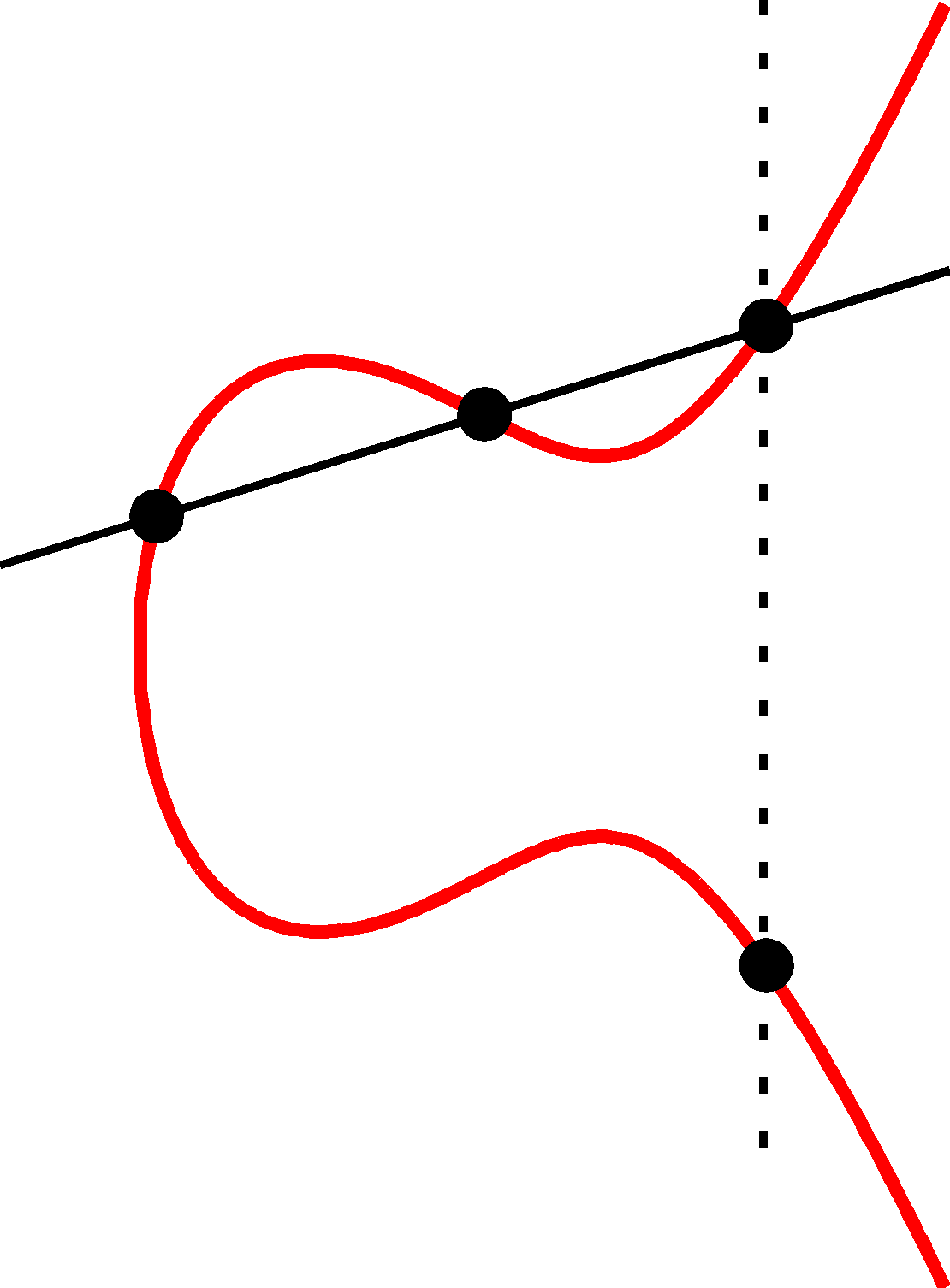 (x3,y3)
72
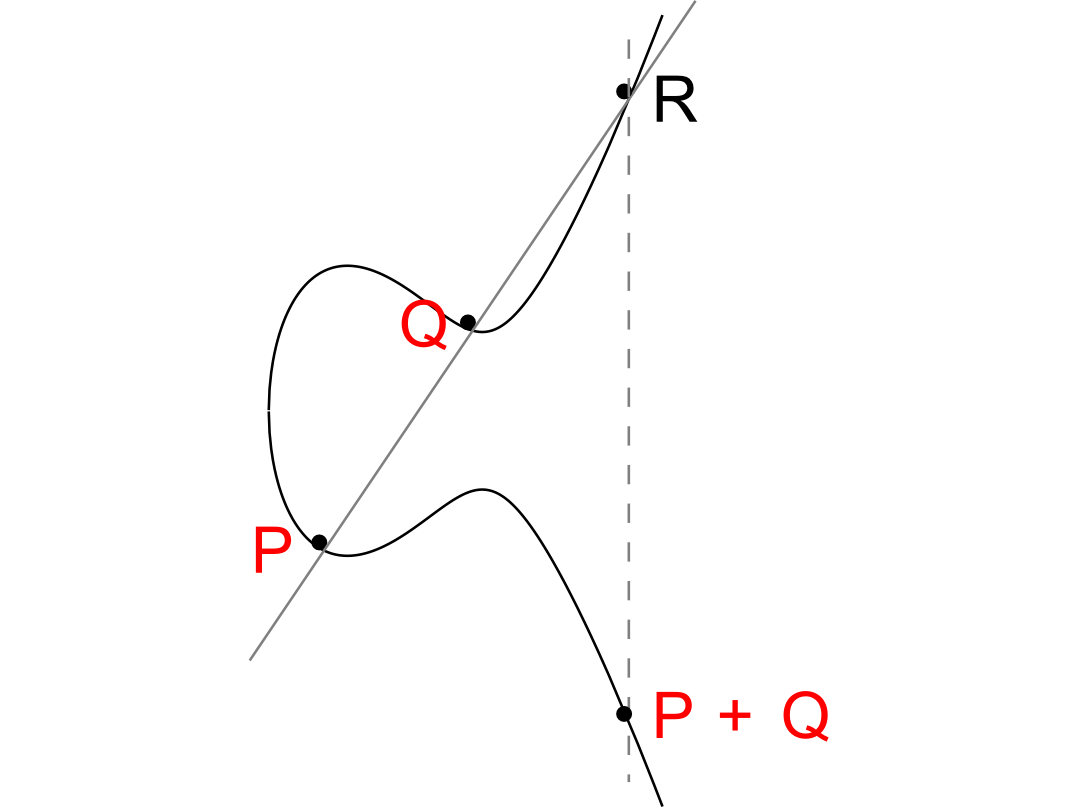 73
Elliptic Curve Example
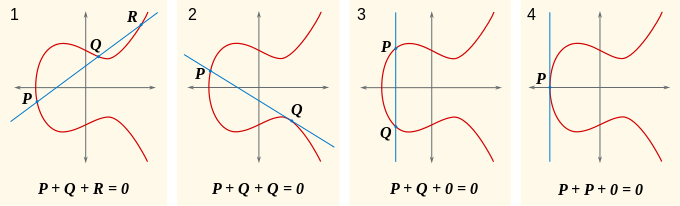 No third point R on the elliptic curve.

P+Q = 0

(Inverse)
74
Elliptic Curve Special Cases
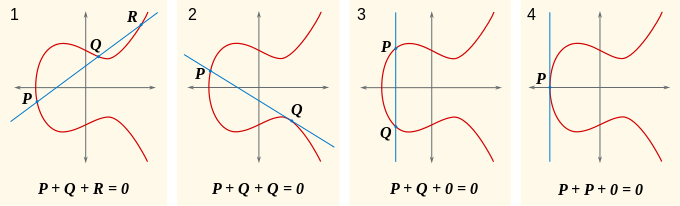 No third point R on the elliptic curve.

P+Q = 0

(Inverse)
Z+Z=0
Z
75
Elliptic Curve Special Cases
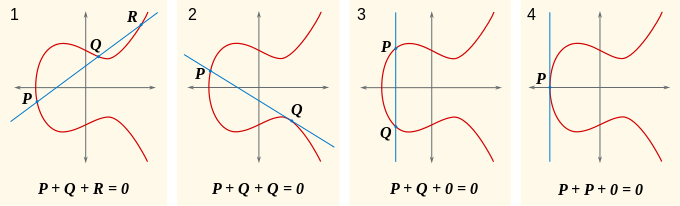 -R
Z+Z=R
Z
How to find R?
R
76
Can we find a cyclic group where DDH holds?
77
Generic Group Model
78
Generic Group Model
79
Generic Group Model
80
Week 12 Topic 2: Formalizing Public Key Cryptography
81
Public Key Encryption: Basic Terminology
82
Public Key Encryption Syntax
Alice must run key generation algorithm in advance an publishes the public key: pk
Assumption: Adversary only gets to see pk (not sk)
83
Chosen-Plaintext Attacks
Model ability of adversary to control or influence what the honest parties encrypt.

Historical Example: Battle of Midway (WWII). 
US Navy cryptanalysts were able to break Japanese code by tricking Japanese navy into encrypting a particular message 

Private Key Cryptography
84
[Speaker Notes: Batle of Midway. In May 1942, US Navy cryptanal]
Recap CPA-Security (Symmetric Key Crypto)
m0,1,m1,1
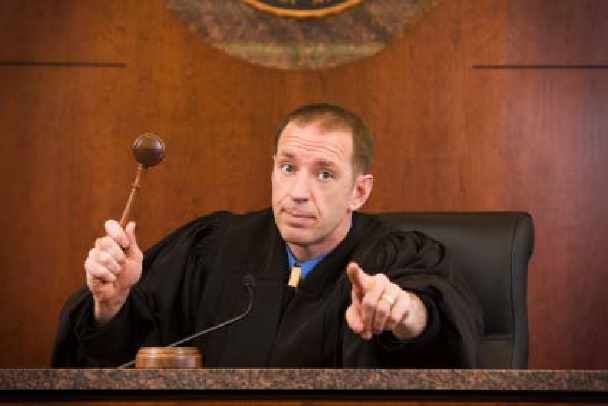 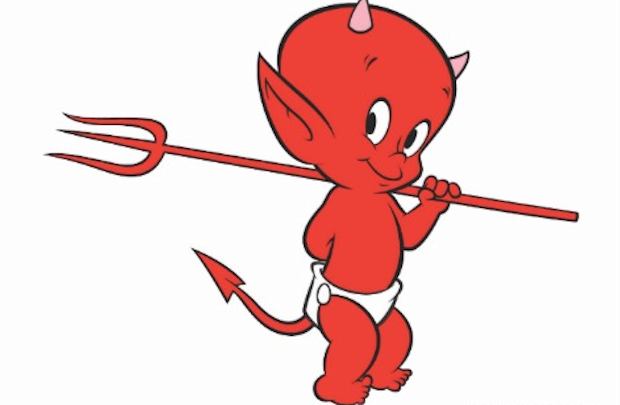 c1 = EncK(mb,1)
m0,2,m1,2
c2 = EncK(mb,2)
m0,3,m1,3
c3 = EncK(mb,3)
…
b’
Random bit b
K = Gen(.)
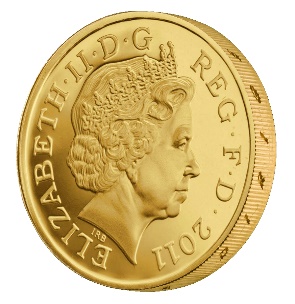 85
Chosen-Plaintext Attacks
Model ability of adversary to control or influence what the honest parties encrypt.

Private Key Crypto
Attacker tricks victim into encrypting particular messages

Public Key Cryptography
The attacker already has the public key pk
Can encrypt any message s/he wants!
CPA Security is critical!
86
[Speaker Notes: Batle of Midway. In May 1942, US Navy cryptanal]
Public Key: pk
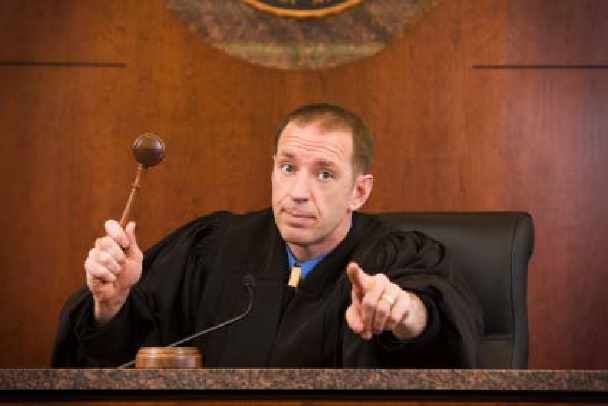 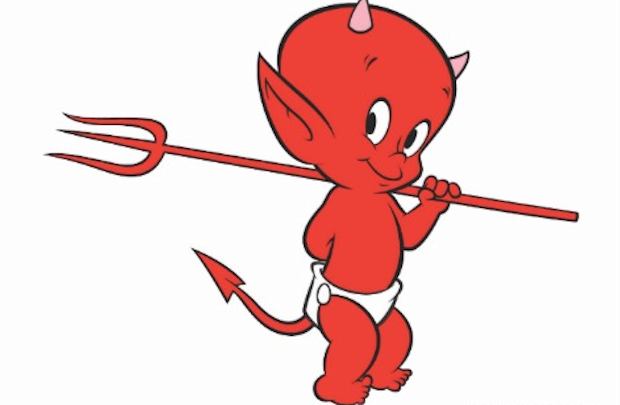 …
b’
Random bit b
(pk,sk) = Gen(.)
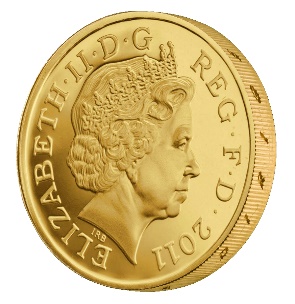 87
CPA-Security (Single Message)
m0,m1
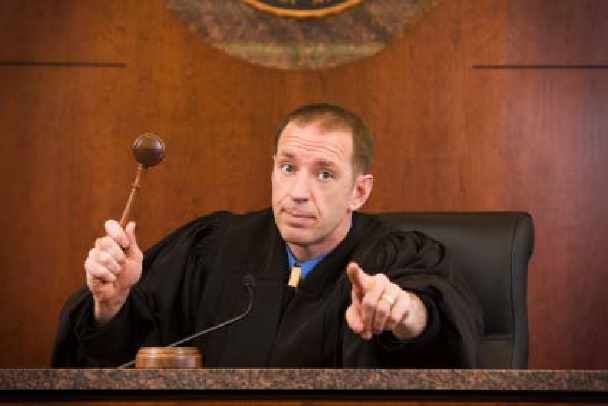 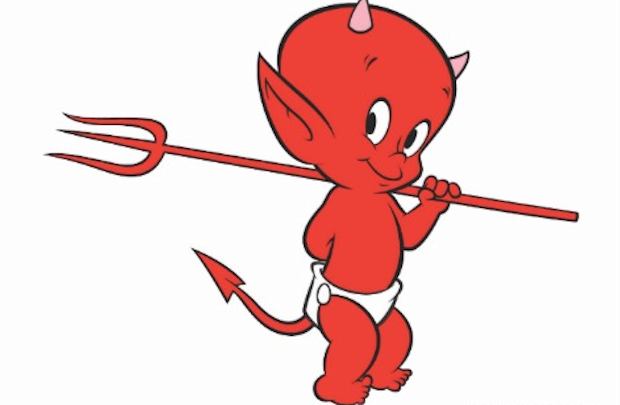 c = EncK(mb)
m2
c2 = EncK(m2)
m3
c3 = EncK(m3)
…
b’
Random bit b
K = Gen(.)
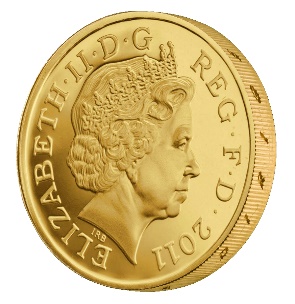 88
Private Key Crypto
89
Public Key Crypto
Fact 1: CPA Security and Eavesdropping Security are Equivalent
Key Insight: The attacker has the public key so he doesn’t gain anything from being able to query the encryption oracle!
Fact 2: Any deterministic encryption scheme is not CPA-Secure
Historically overlooked in many real world public key crypto systems
Fact 3: Plain RSA is not CPA-Secure
Fact 4: No Public Key Cryptosystem can achieve Perfect Secrecy!
Exercise 11.1
Hint: Unbounded attacker can keep encrypting the message m using the public key to recover all possible encryptions of m.
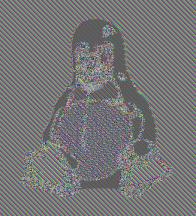 90
Encrypting Longer Messages
91
Chosen Ciphertext Attacks
Models ability of attacker to obtain (partial) decryption of selected ciphertexts

Attacker might intercept ciphertext c (sent from S to R) and send c’ instead.
After that attacker can observe receiver’s behavior (abort, reply etc…)
Attacker might send a modified ciphertext c’ to receiver R in his own name.
E-mail response: Receiver might decrypt c’ to obtain m’ and include m’ in the response to the attacker
92
Recap CCA-Security (Symmetric Key Crypto)
We could set m0 = m-1 or m1 = m-2
m-1
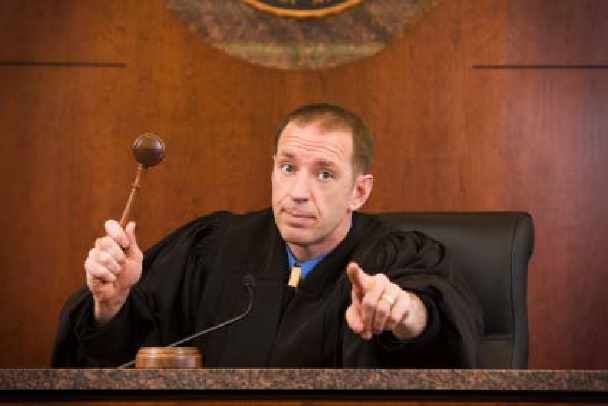 c-1 = EncK(m-1)
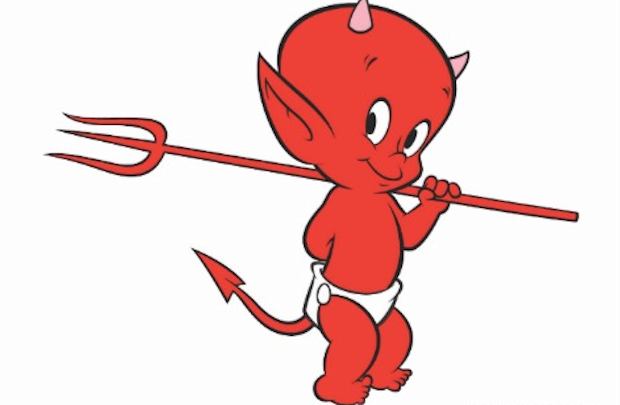 c-2
m-2 = DecK(c-2)
…
m0,m1
However, we could still flip 1 bit of c and ask challenger to decrypt
c = EncK(mb)
m3
c2 = EncK(m2)
Random bit b
K = Gen(.)
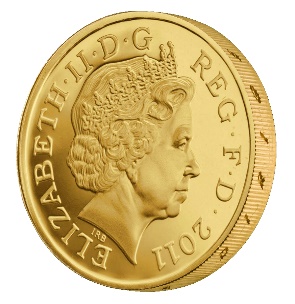 c3
m3 = DecK(m3)
c4 =c
…
“No Way!”
b’
93
94
Public Key: pk
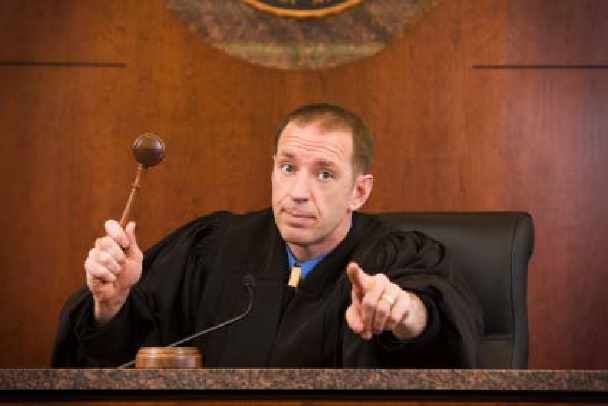 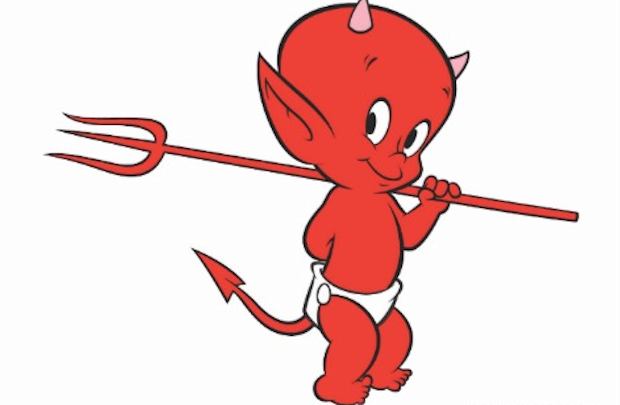 …
…
b’
Random bit b
(pk,sk) = Gen(.)
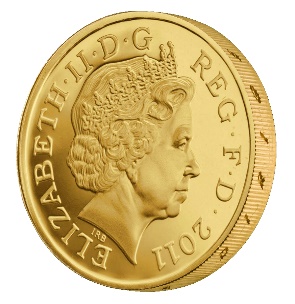 95
Encrypting Longer Messages
96
Encrypting Longer Messages
97
Encrypting Longer Messages
98
Achieving CPA and CCA-Security
Plain RSA is not CPA Secure (therefore, not CCA-Secure)

El-Gamal (future) is CPA-Secure, but not CCA-Secure

Tools to obtain CCA-Security in Public Key Setting
RSA-OAEP, Cramer-Shoup
Key Encapsulation Mechanism
99
Key Encapsulation Mechanism (KEM)
100
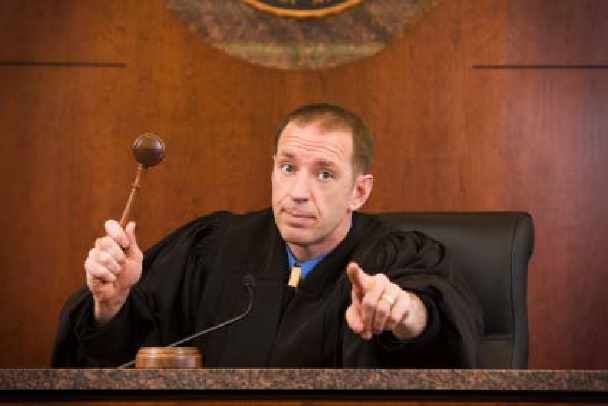 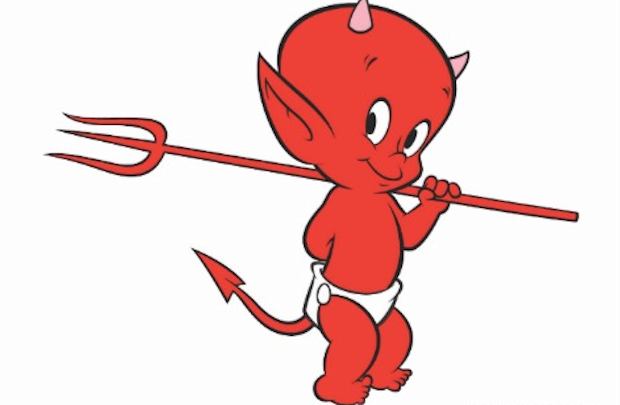 …
…
b’
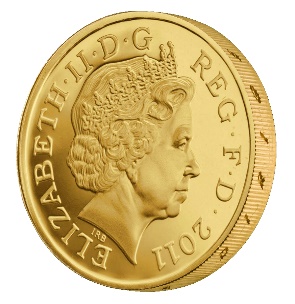 101
CCA-Secure Encryption from CCA-Secure KEM
102
CCA-Secure KEM in the Random Oracle Model
103
Using a CCA-Secure KEM
104
RSA-OAEP (Optimal Asymmetric Encryption Padding)
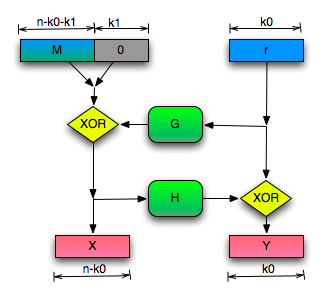 105
Recap RSA-Assumption
106
RSA-OAEP (Optimal Asymmetric Encryption Padding)
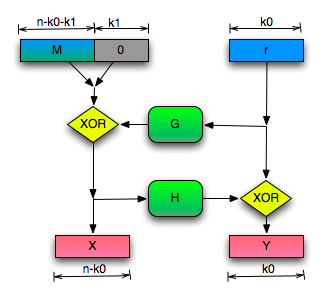 Theorem: If we model G and H as 
Random oracles then RSA-OAEP is
a CCA-Secure public key encryption scheme
(given RSA-Inversion assumption).

Bonus: One of the fastest in practice!
107
PKCS #1 v2.0
Implementation of RSA-OAEP

James Manger found a chosen-ciphertext attack.

What gives?
108
PKCS #1 v2.0 (Bad Implementation)
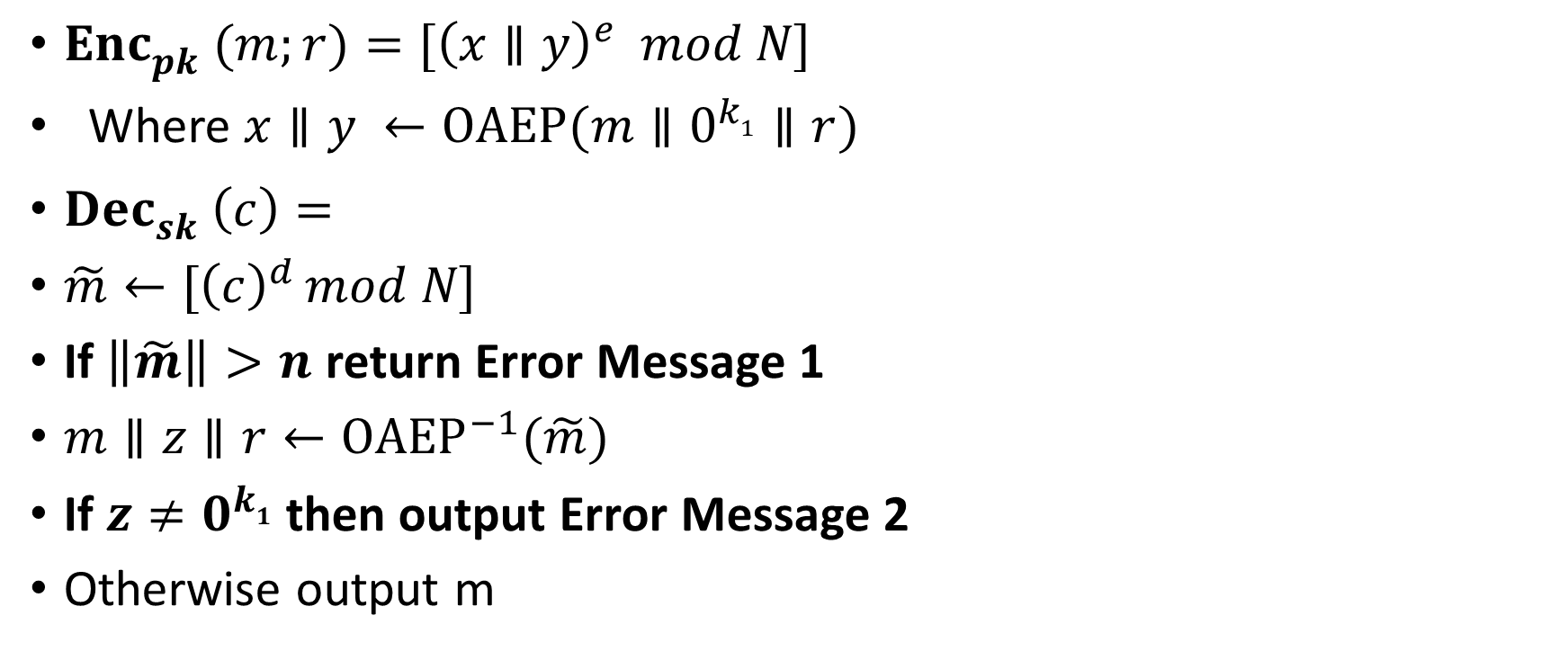 109
PKCS #1 v2.0 (Attack)
110